Bonding
Unit 7
Ionic/Covalent Bond Spectrum
So far we have been treating every bond as either ionic or covalent. 
But really, there is a ‘most ionic’ bond (FrF) and a ‘most covalent bond’ (H2).
All other bonds fall somewhere in between.
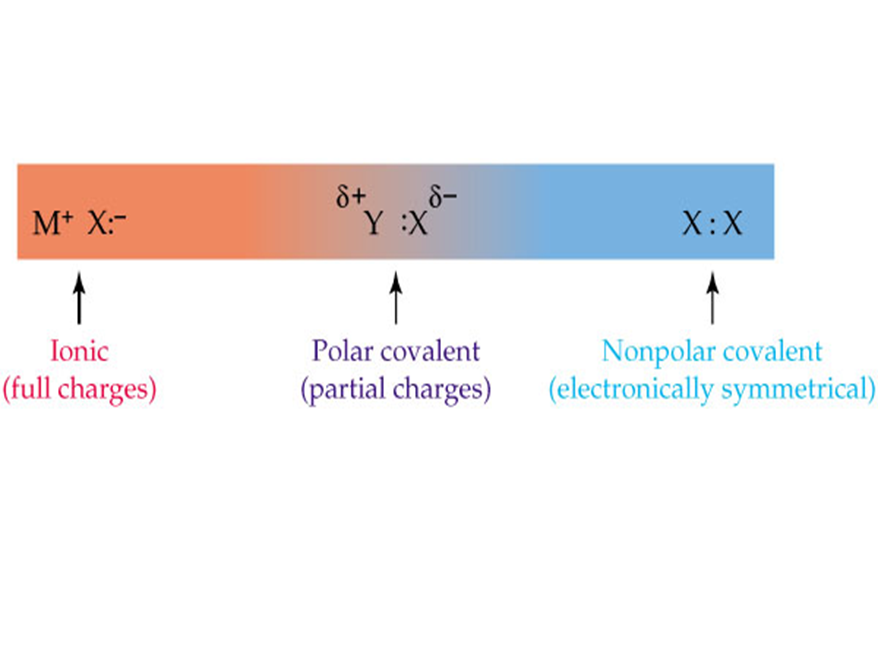 In other bonds, electrons are taken form one element, resulting in cations (+ charge) and anions (-charge) forming pure ionic bonds.
Some bonds, like H2 share electrons perfectly equal, resulting in a purely covalent bond.
But most bonds exist somewhere in the middle, with some properties of both ionic and covalent bonds.
Electronegativity and Shared Electrons
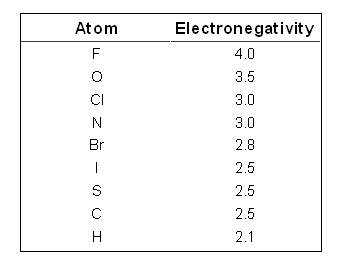 RECALL: Electronegativity is a measure of how well atoms share electrons when they are in a bond. 
The more the electronegative the atom, the more it will pull on shared electrons.
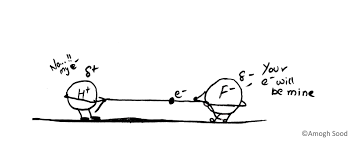 Cl
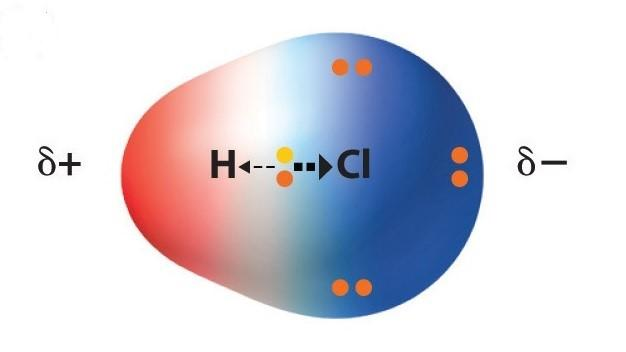 A large difference in electronegativity's results in a polar covalent bond. 
In a polar covalent bond, the bonding electrons are not shared equally, resulting in a partial negative (δ -) side (more electronegative atom) and a partial positive (δ +) side (less electronegative atom.
These values will be given on Test
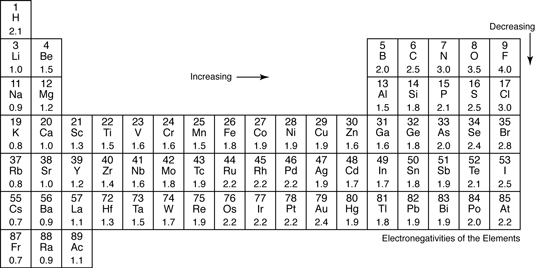 Ionic, Polar Covalent, and Nonpolar Covalent Bonds
Differences in electronegativity's (Δ EN) result in bonds either being classified as: 
Ionic: Δ EN > 1.7
Polar Covalent:  1.7 > Δ EN > 0.5
Nonpolar Covalent: Δ EN < 0.5
Special note: Ionic = Metal + Nonmetal supersedes ΔEN. So even if a metal and nonmetal have a difference less than 1.7, it would still be considered an ionic bond.
Special note: bonds with Δ EN < 0.5 still have some polarity, we just classify them as nonpolar covalent.
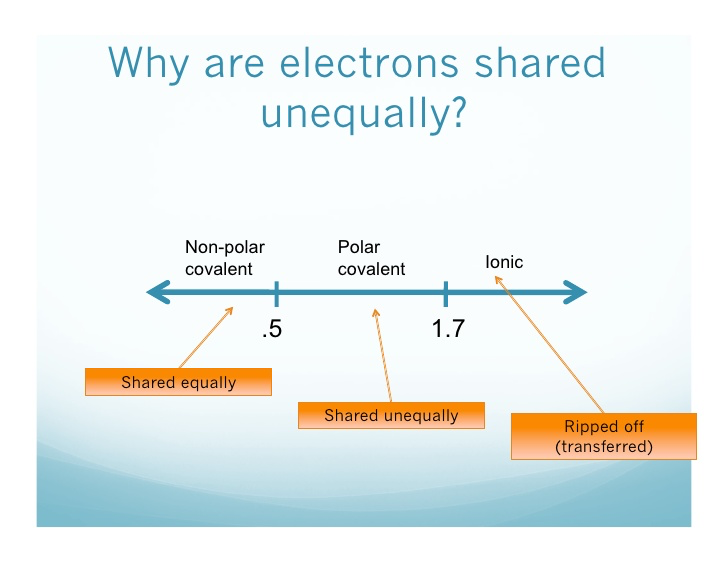 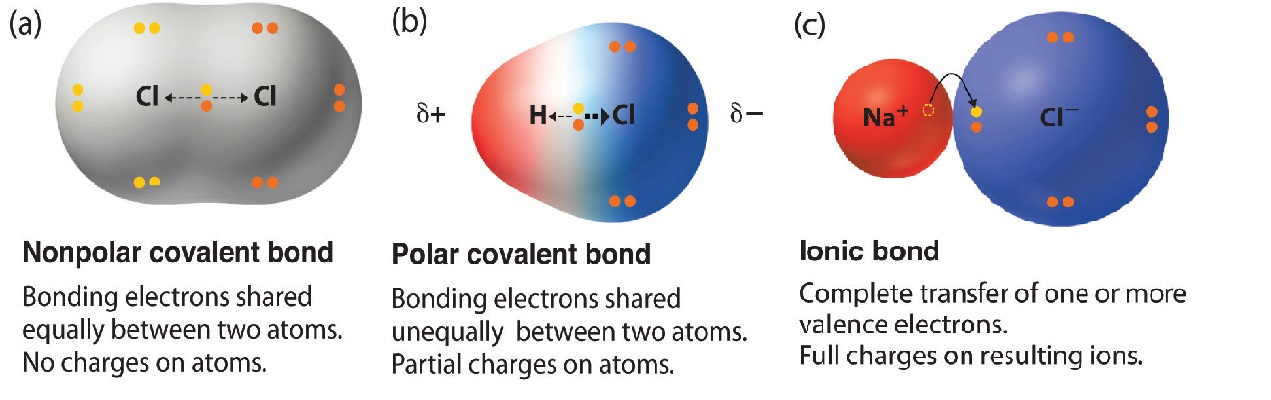 Drawing Polar Bonds
1. Draw your Lewis Dot Structure
..
2. Determine which (if any) element has the greater electronegativity. Assign that element a δ – and the other element a δ +.
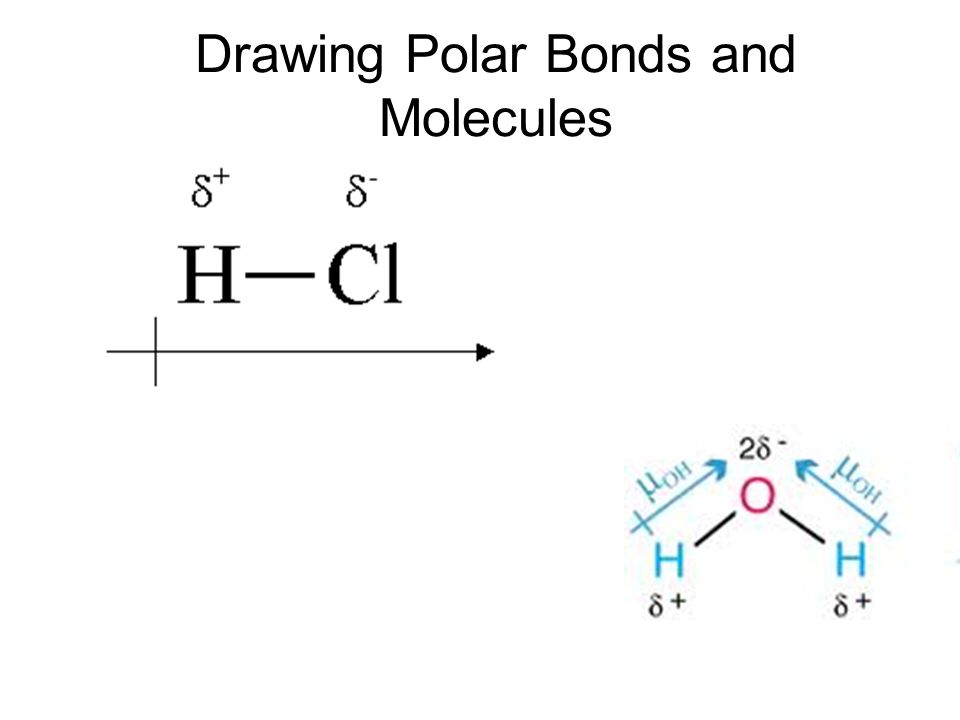 ..
..
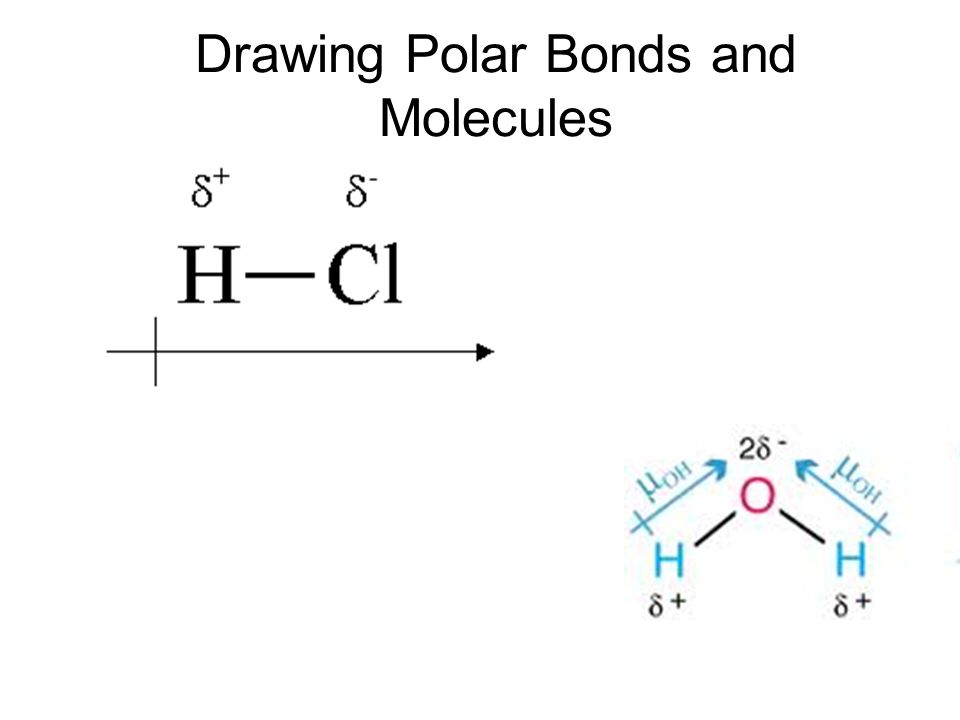 3. Draw a bond dipole arrow pointing in the direction of the least electronegative element.
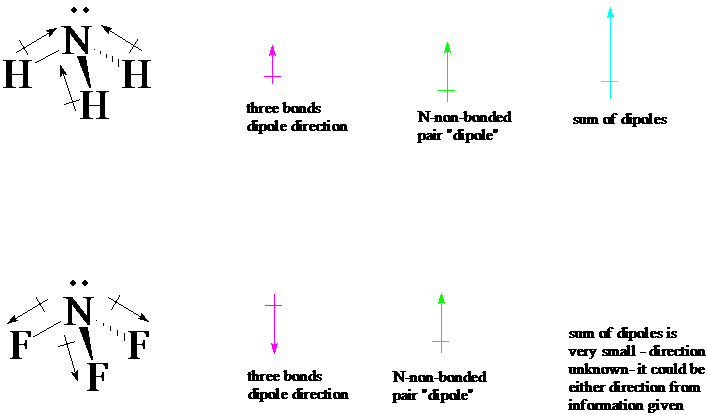 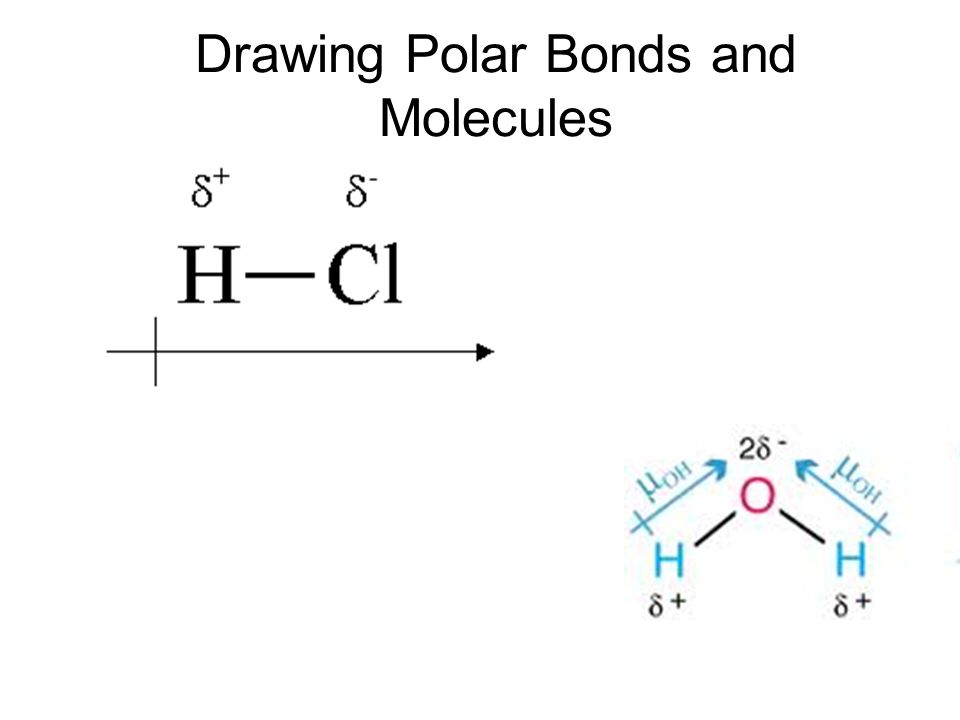 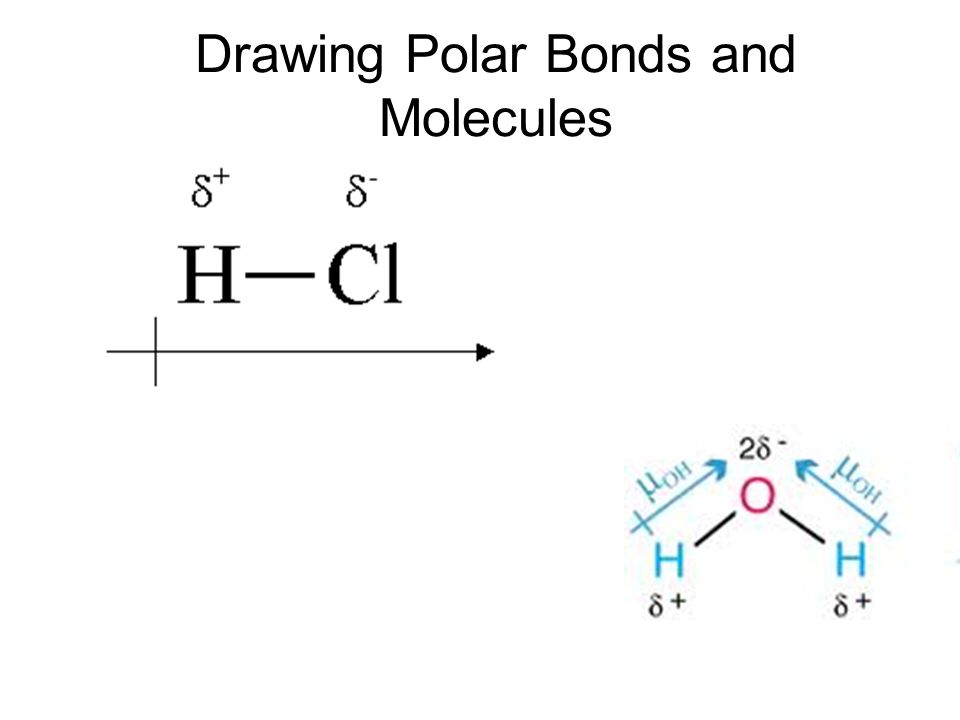 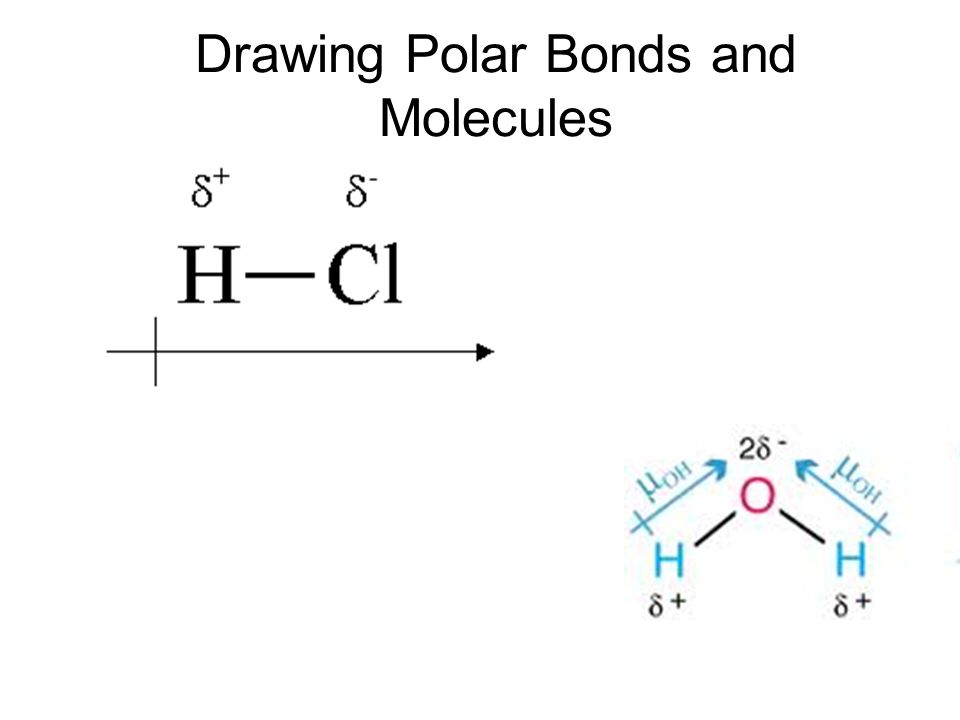 Polar Molecules
In order for molecules to be polar, it must have satisfy 2 criteria:
1. Must have polar bonds
2. Must have oppositely charged regions.
3.0 – 3.0 = 0 Δ EN
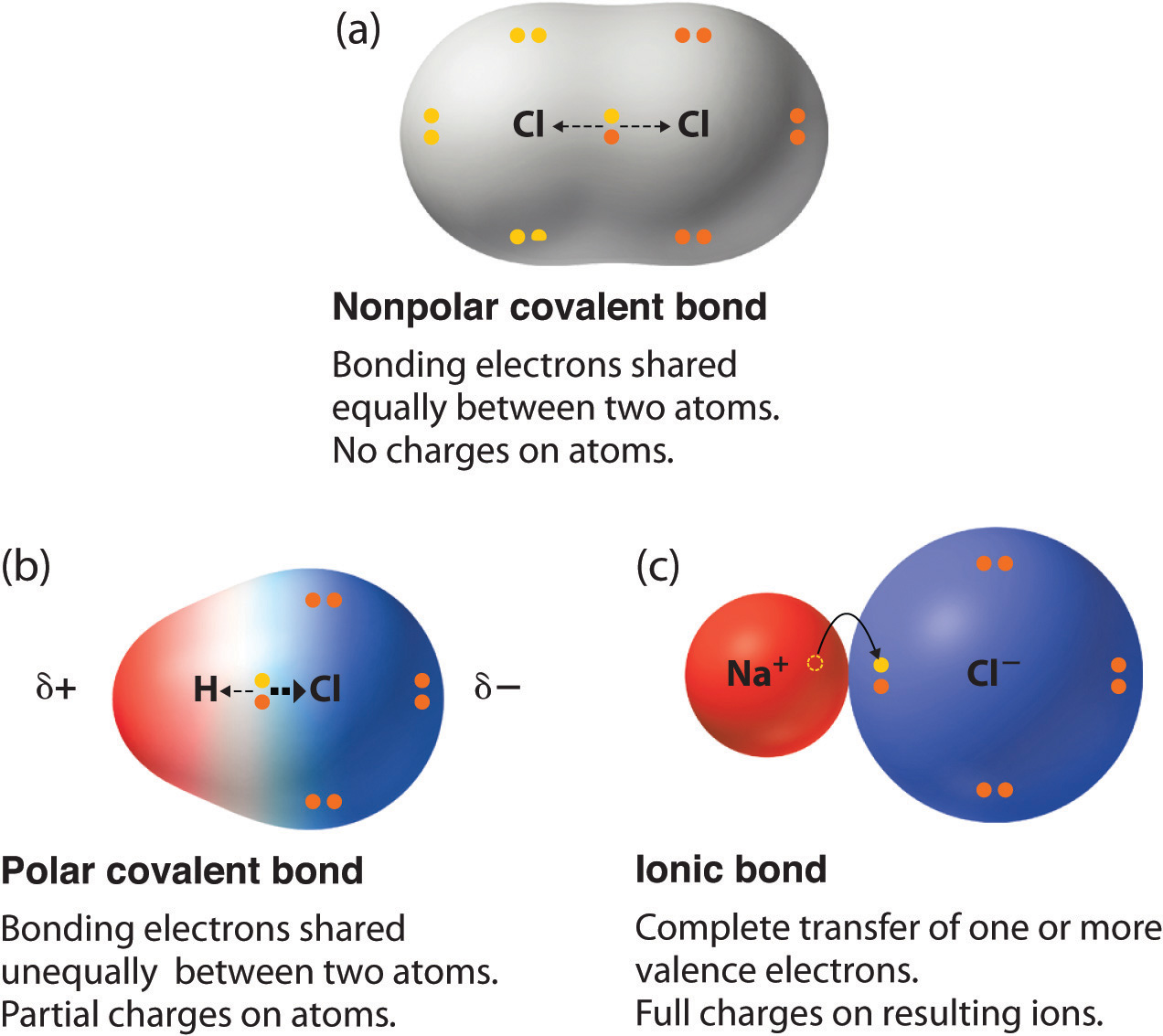 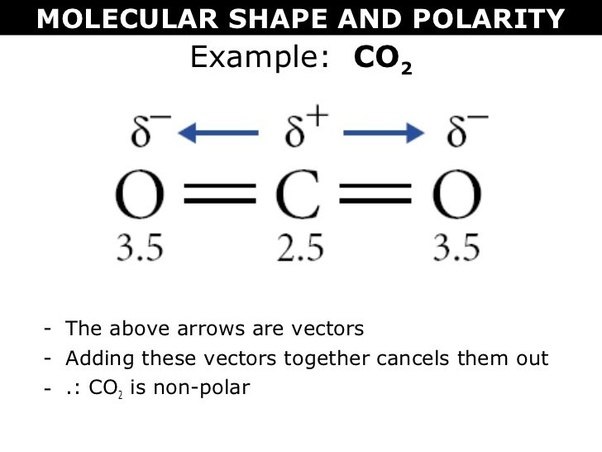 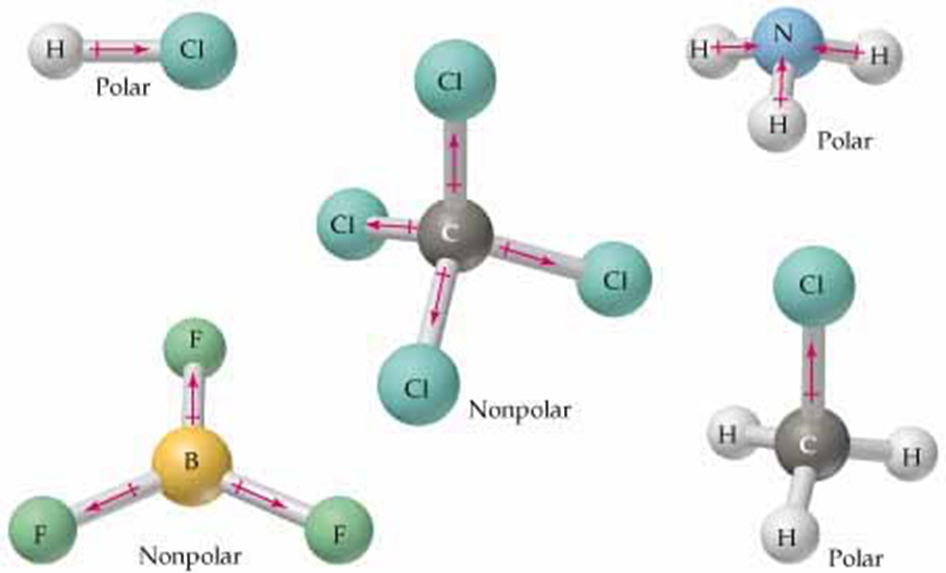 Even though CO2 has polar bonds, both ends of the molecule are δ – resulting in a non-polar molecule.
HW7.7
Assigned: Friday, Nov 10Due: Monday, Nov 13DUE ON SEPARATE SHEET OF PAPER
Determine if each of the following would be ionic, polar covalent, or nonpolar covalent:a. Ca and Cl		b. C and S		c. Mg and F	d. N and O		e. H and O		f. S and O		
Draw the Lewis dot structure, state the shape and the bond angle for the following:a. H2S		b. HCl		c. Br2		d.  PCl3		e. CCl4		f. O2 
Draw the dipole arrow and δ+ and δ- charges for each bond in problem 2a-f.
Determine whether the molecules in 2a-f are polar or not polar.